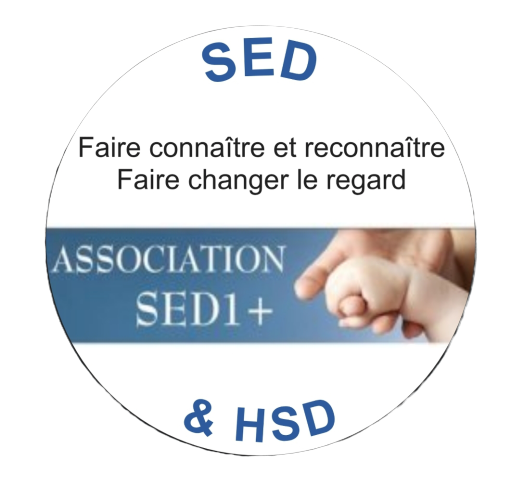 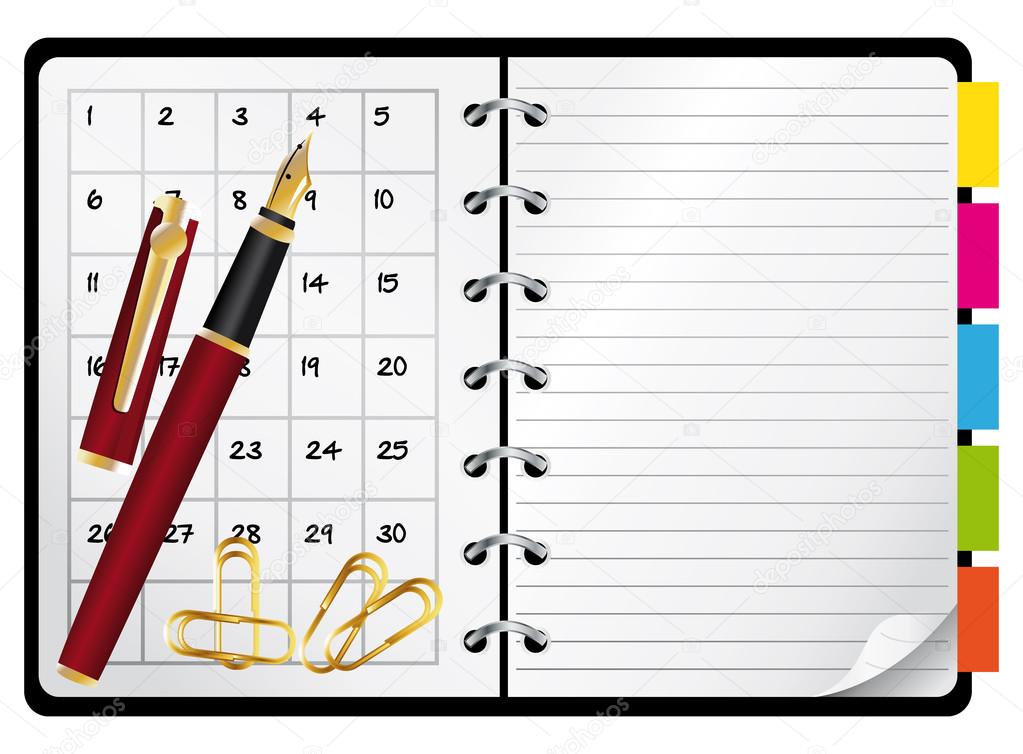 LE PLANNING 
DES ACTIVITES SED1+
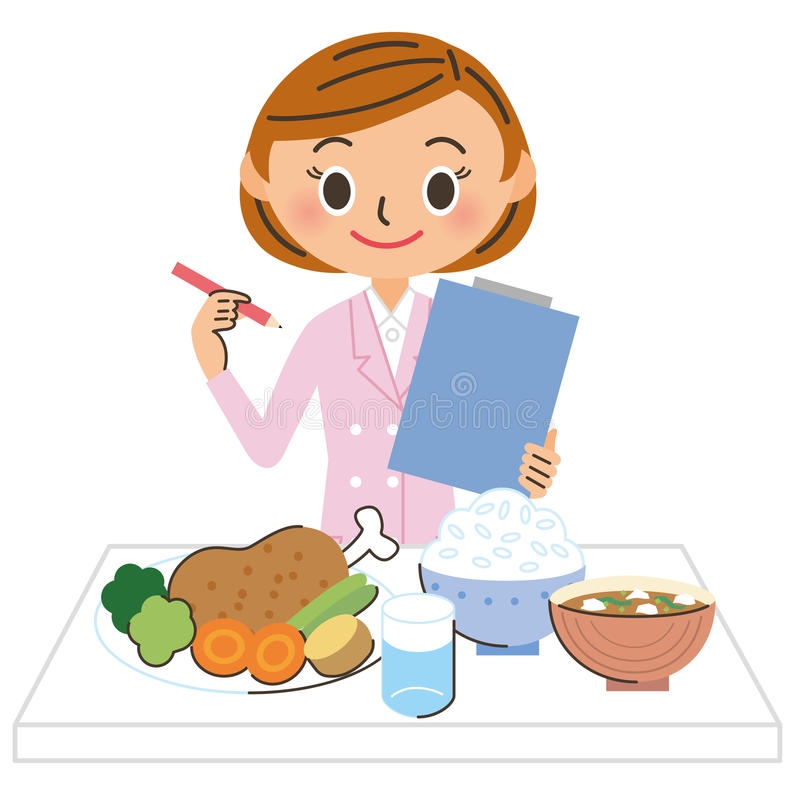 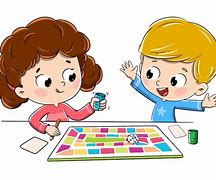 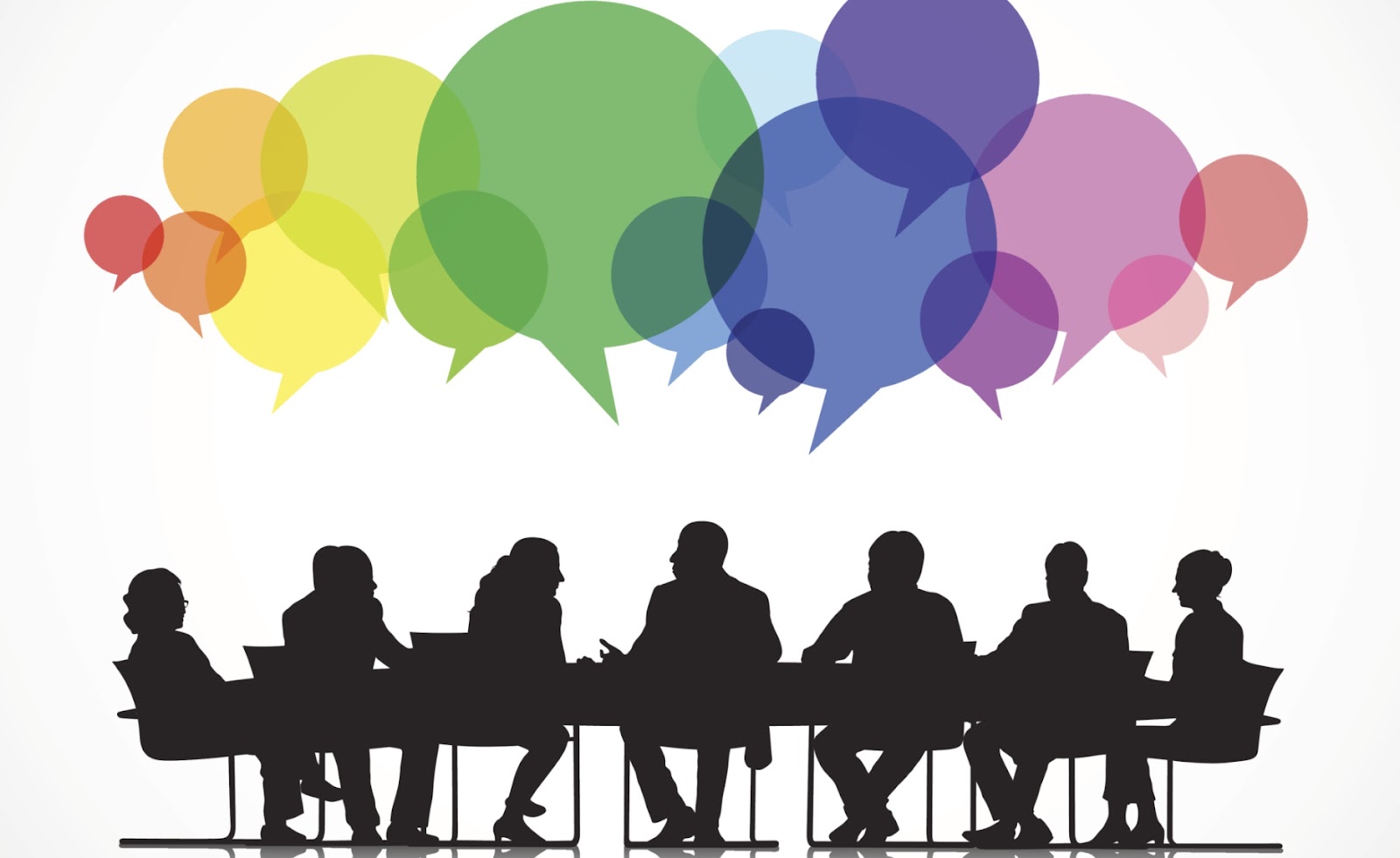 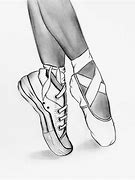 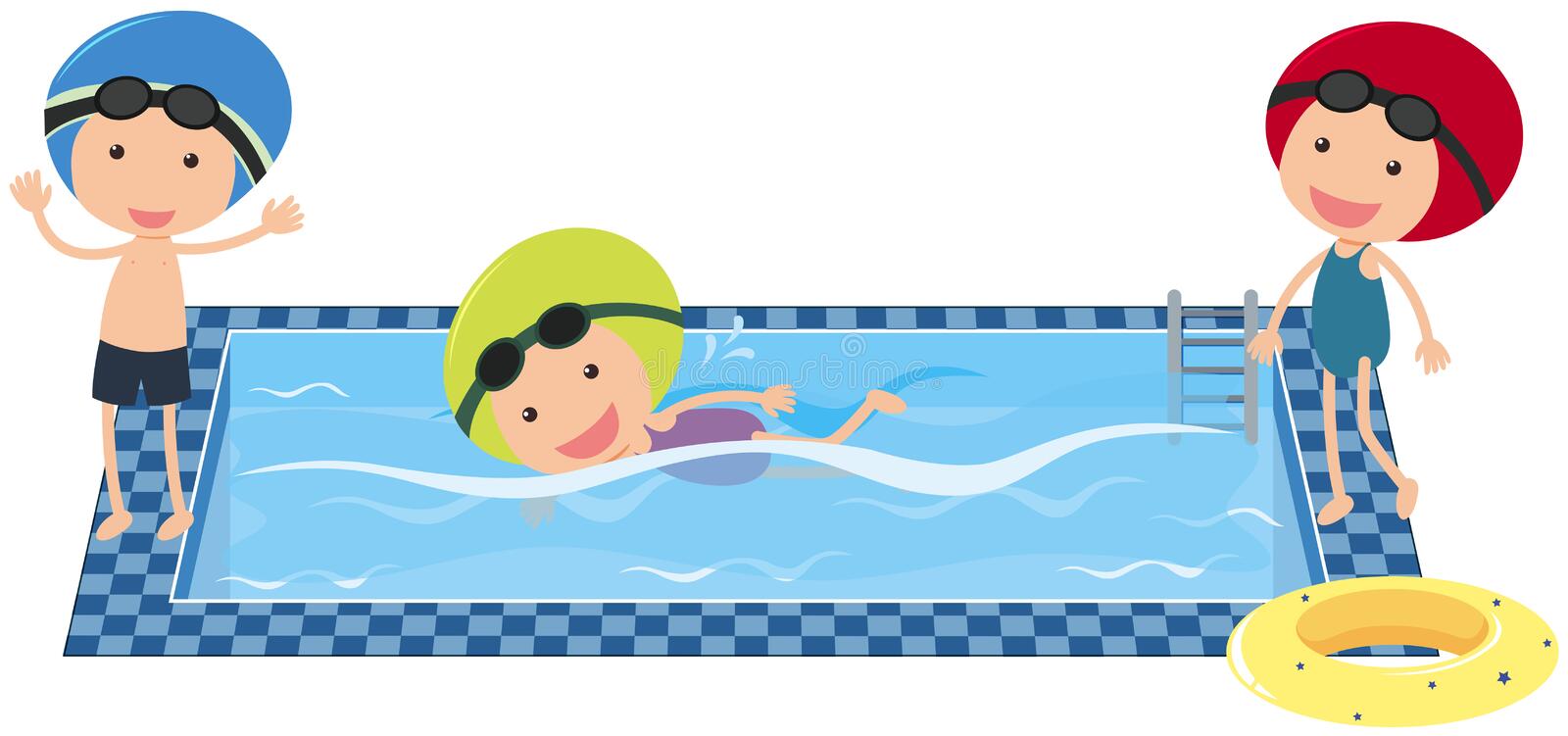 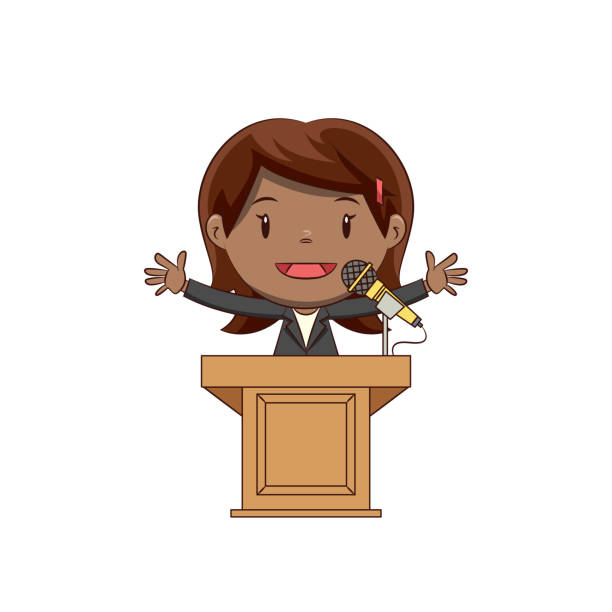 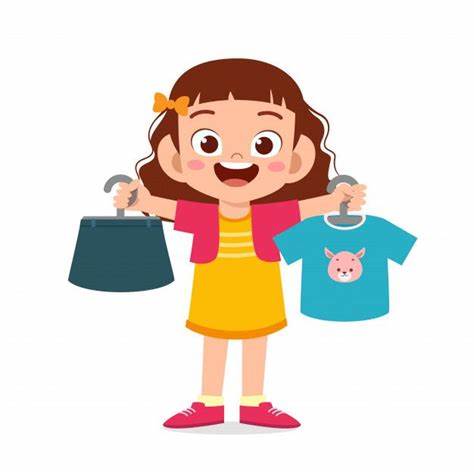 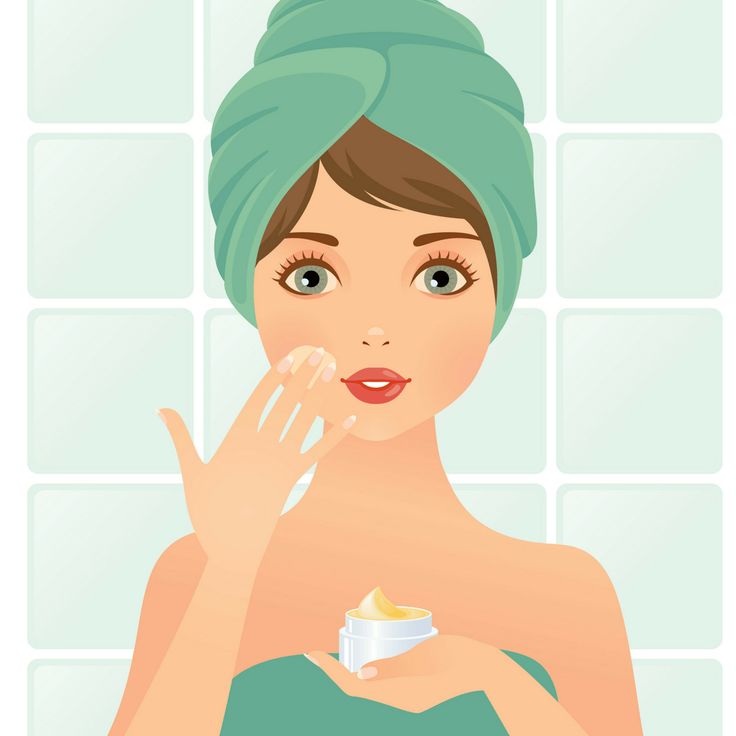 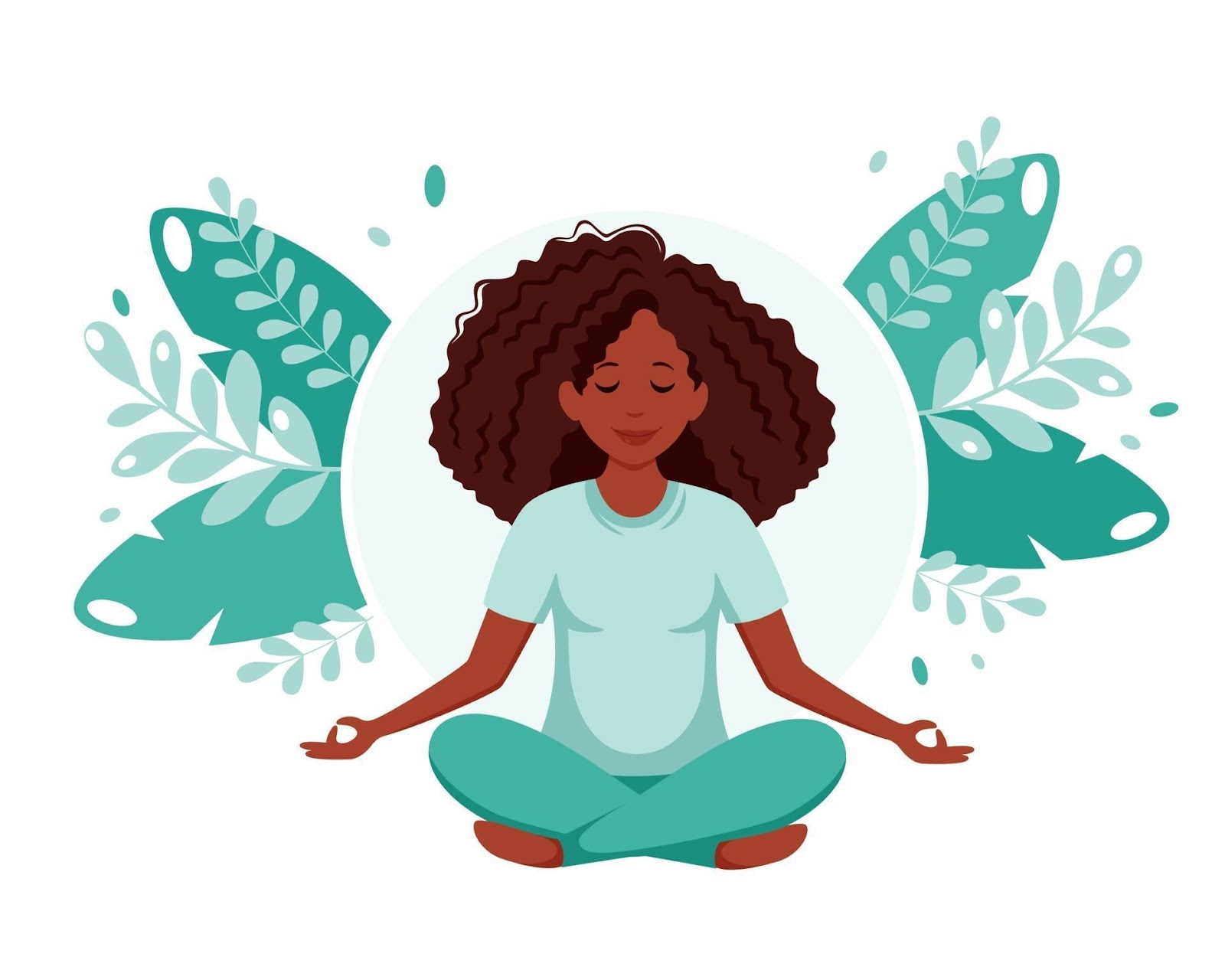 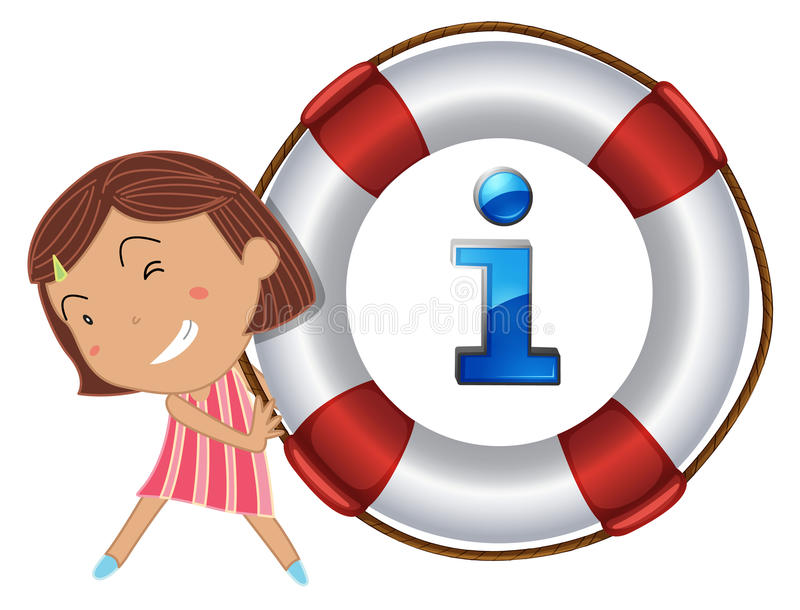 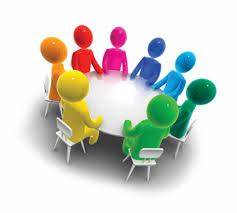 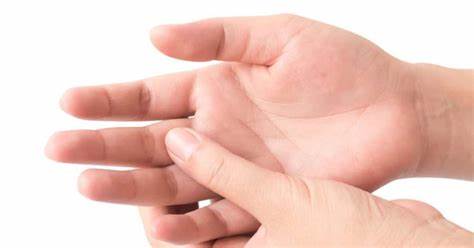 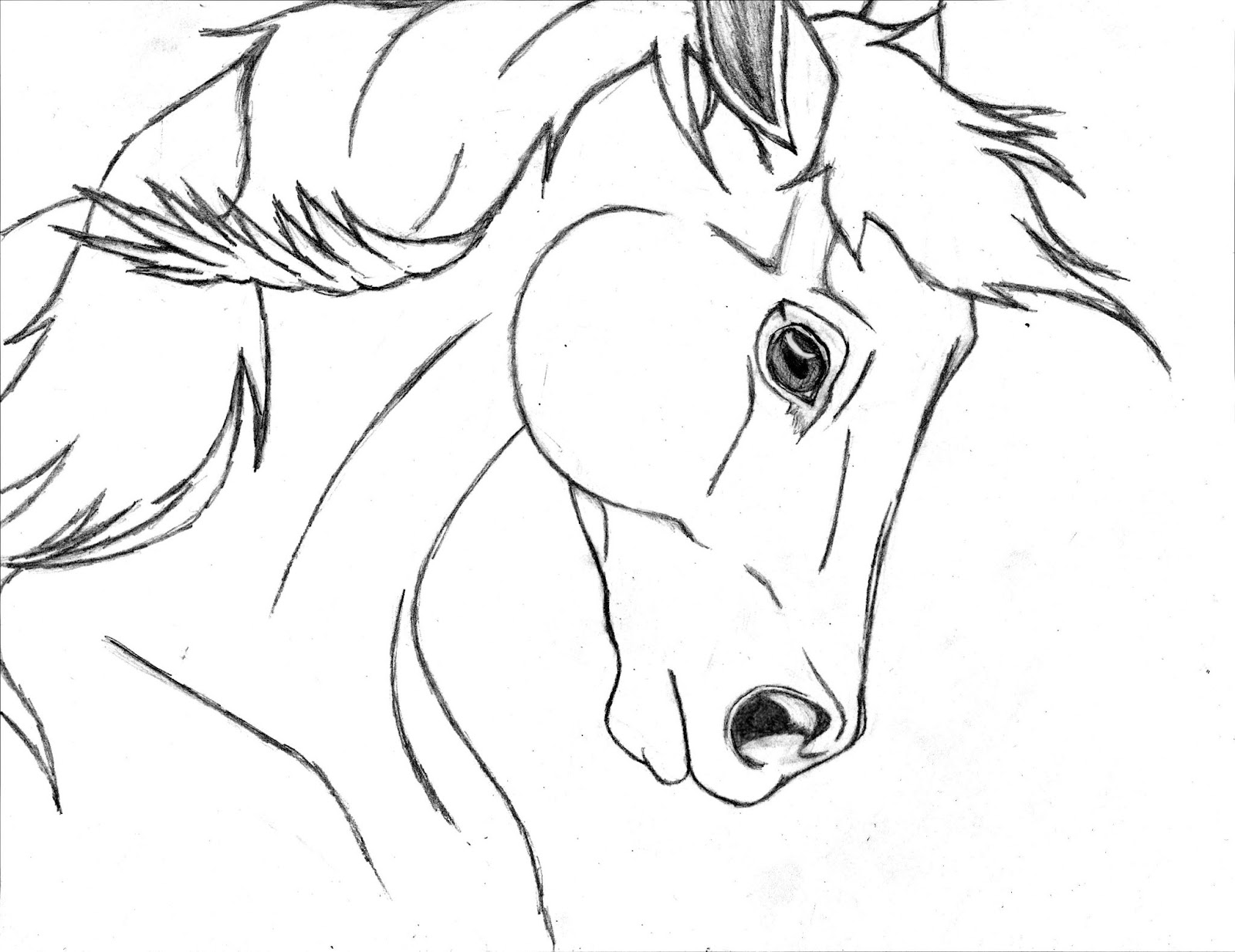 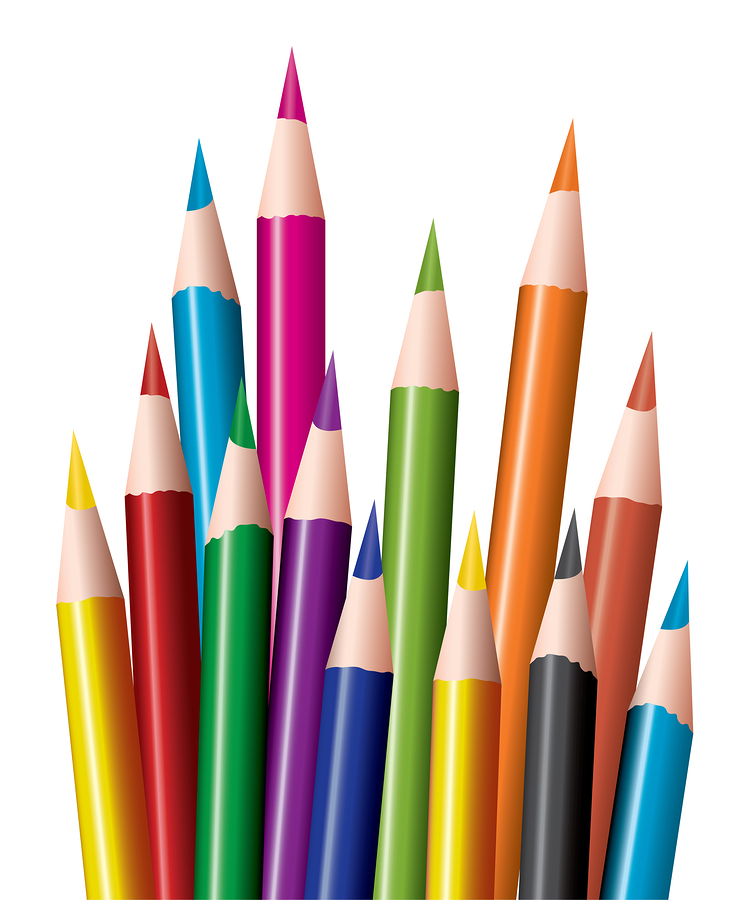 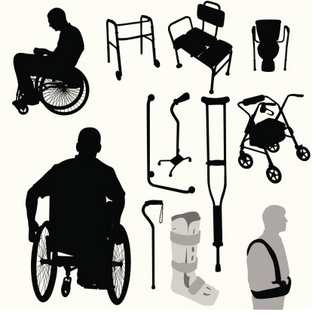 CURE SPECIFIQUE SED/HSD 2023
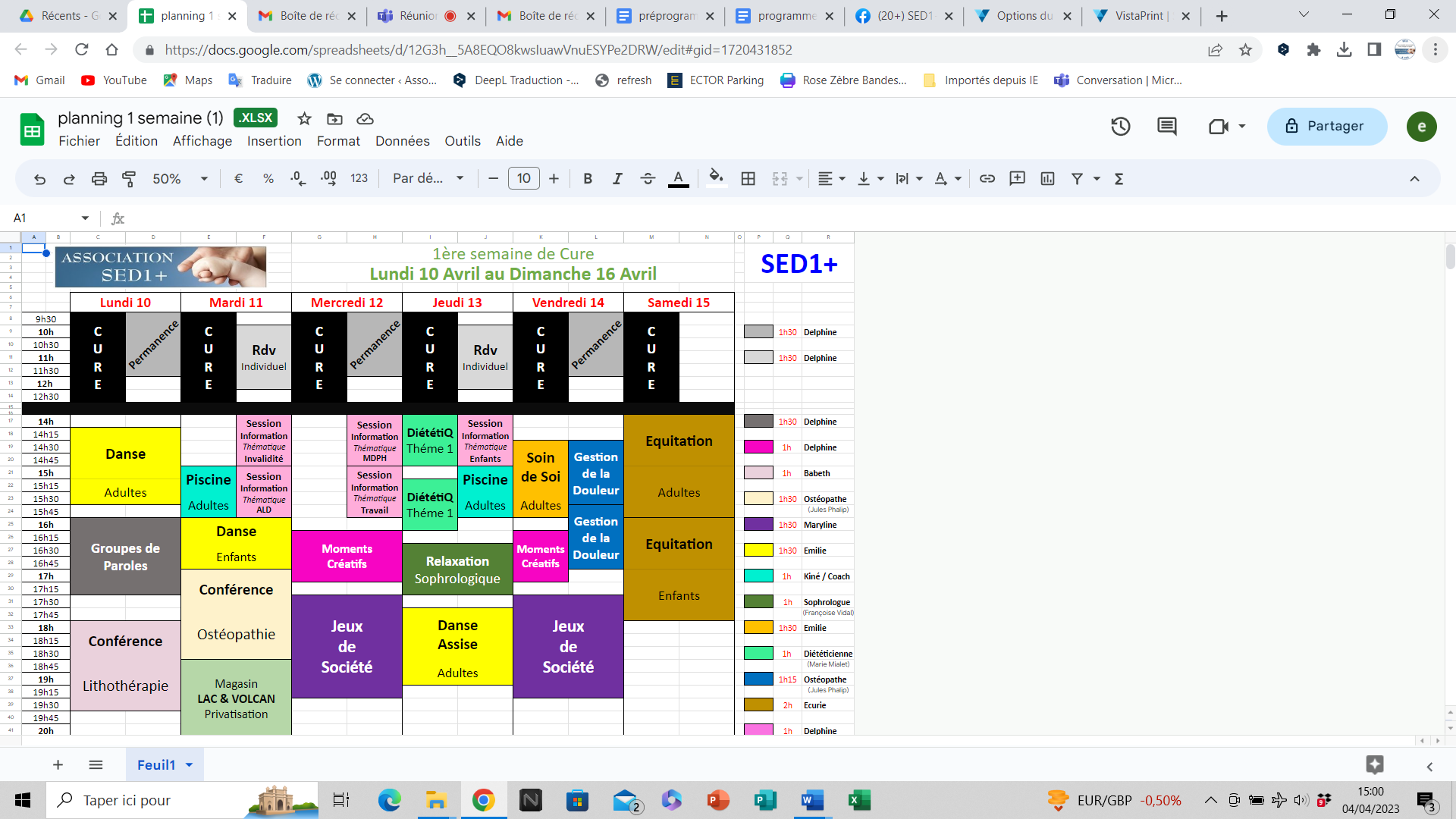 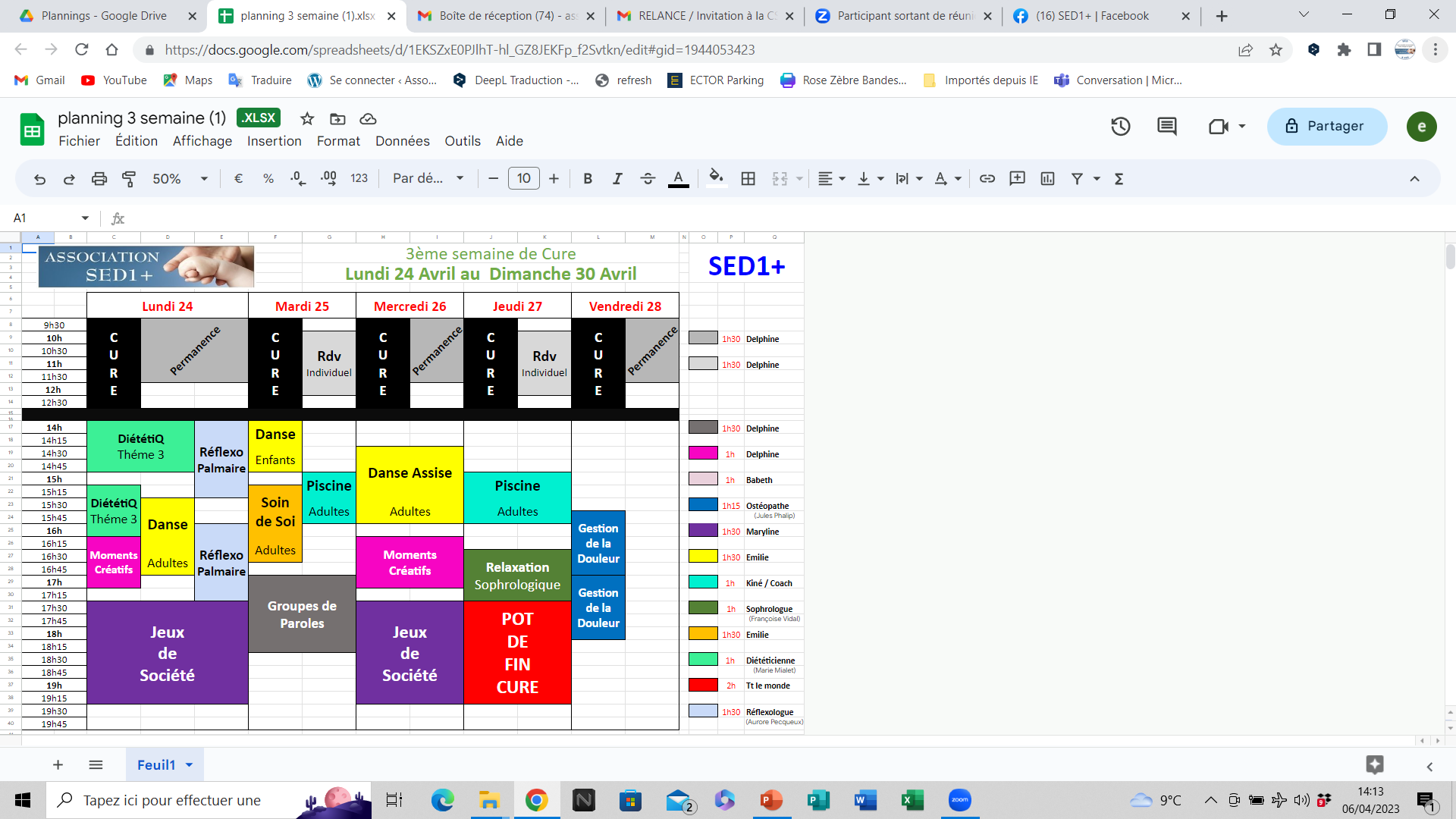